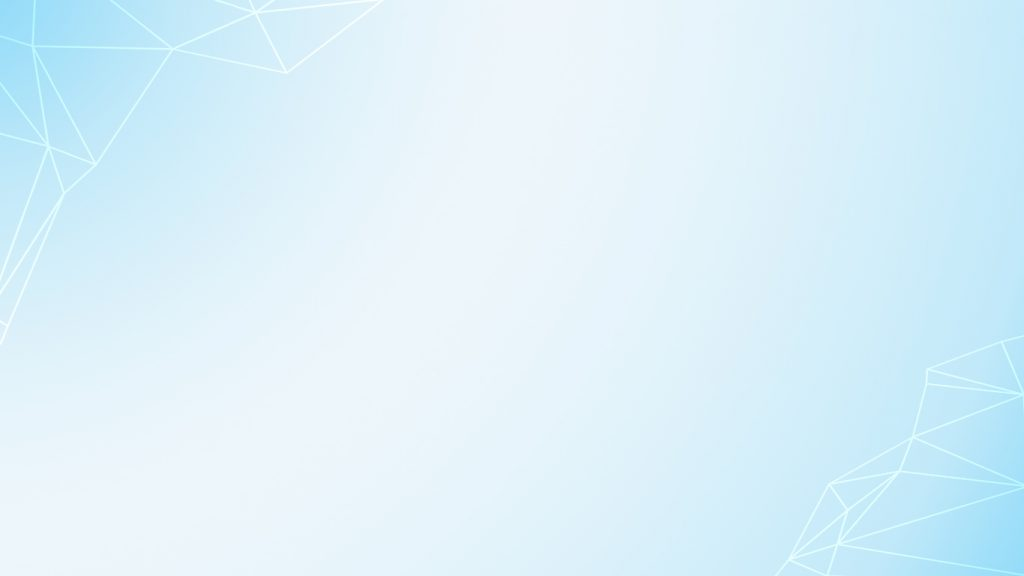 Có người hỏi:   - Sao bảo làng Chợ Dầu tinh thần lắm cơ mà?...   - Ấy thế mà bây giờ đổ đốn ra thế đấy!
? Trong ba câu đầu đoạn trích, ai nói với ai?
? Tham gia câu chuyện có ít nhất mấy người?
? Dấu hiệu nào cho thấy đó là một cuộc trò chuyện trao đổi qua lại?
? Theo em, mục đích nói của họ là gì? Ta gọi đó là hình thức nào trong giao tiếp?
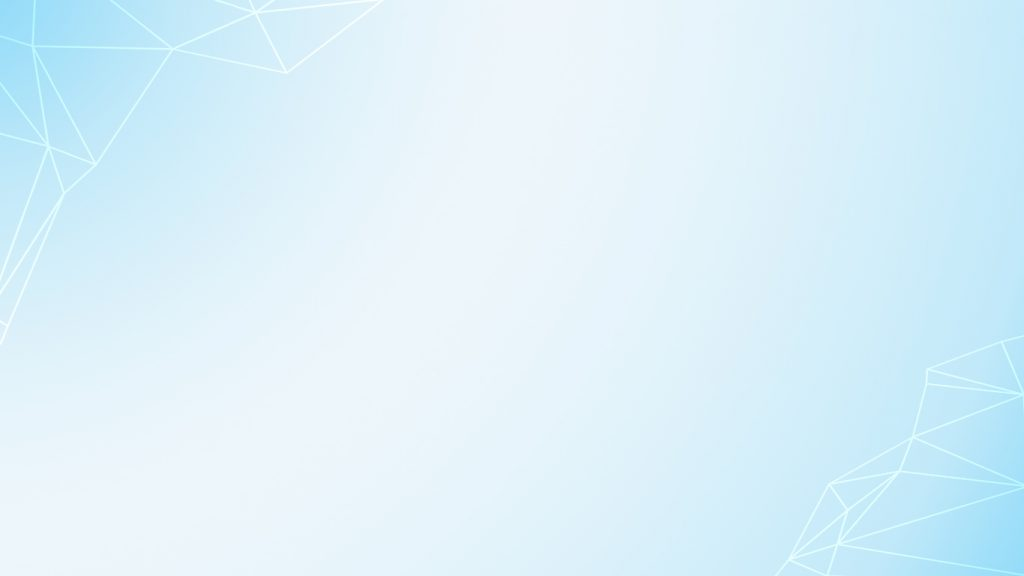 Có người hỏi:   - Sao bảo làng Chợ Dầu tinh thần lắm cơ mà?...   - Ấy thế mà bây giờ đổ đốn ra thế đấy!
- Những người tản cư nói với nhau (ít nhất 2 người).
Đối thoại là hình thức đối đáp, trò chuyện giữa hai hoặc nhiều người. Trong văn bản tự sự, đối thoại được thể hiện bằng gạch đầu dòng ở đầu lời trao và lời đáp ( mỗi lượt lời là một lần gạch đầu dòng).
- Có 2 lượt  lời qua lại:
+ Lượt 1: - Sao bảo làng chợ Dầu tinh thần lắm cơ mà?...
+ Lượt 2: - Ấy thế mà bây giờ đổ đốn ra thế đấy!
Có 2 gạch đầu dòng ở 2 lượt lời
-  Nội dung đều hướng tới người tiếp chuyện
* Dấu hiệu:
ĐỐI THOẠI
Điều kiện để đối thoại diễn ra:
+  Phải có hoàn cảnh giao tiếp.
+  Phải có ít nhất 2 người trở lên
+  Giữa 2 người phải có nhu cầu trao đổi thông tin.
PHIẾU HỌC TẬP
Nhóm  1+3:
Câu “- Hà, nắng gớm, về nào…” . ông Hai nói với ai? Đây có phải là một câu đối thoại không? Vì sao? Trong đoạn trích còn có câu nào kiểu này không? Hãy dẫn ra các câu đó. 
Nhóm 2+4:
Những câu như : “Chúng nó cũng là trẻ con làng Việt gian đấy ư? Chúng nó cũng bị người ta rẻ rúng hắt hủi đấy ư? Khốn nạn, bằng ấy tuổi đầu...” là những câu ai hỏi ai? Tại sao trước những câu này không có gạch đầu dòng như những câu đã nêu ở điểm (a) và (b)?
-
- Hà, nắng gớm, về nào…
( phát ra thành tiếng)
Ông Hai nói với chính mình.
ĐỘC THOẠI
Độc thoại là lời của một người nào đó nói với chính mình hoặc ai đó trong tưởng tượng. Trong văn bản tự sự, khi người độc thoại nói thành lời thì phía trước câu nói có gạch đầu dòng.
Chúng nó cũng là trẻ con làng Việt gian đấy ư ? 
 Chúng nó cũng bị người ta rẻ rúng hắt hủi đấy ư ? 
 Khốn nạn, bằng ấy tuổi đầu …
( không phát ra thành lời)
Ông Hai nói với chính mình.
( không có gạch đầu dòng)
ĐỘC THOẠI NỘI TÂM
Độc thoại nội tâm không được nói ra thành lời và không có gạch đầu dòng trước những lời thoại.
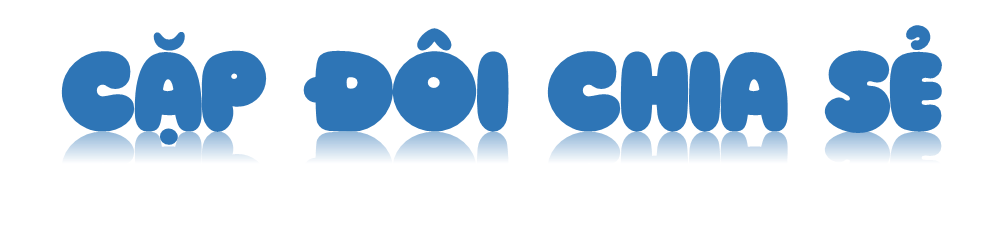 ? Theo em các hình thức diễn đạt trên có tác dụng như thế nào trong việc thể hiện diễn biến câu chuyện và thái độ của những người tản cư trong buổi trưa ông Hai gặp họ, đặc biệt đã giúp nhà văn thể hiện thành công diễn biến tâm lí của nhân vật ông Hai như thế nào?
- Tạo cho câu chuyện có không khí như cuộc sống thật.
- Thái độ căm giận đối với làng Chợ Dầu.
- Góp phần thể hiện nội tâm của nhân vật ông Hai.
Có người hỏi:   - Sao bảo làng Chợ Dầu tinh thần lắm cơ mà?...   - Ấy thế mà bây giờ đổ đốn ra thế đấy!
Thể hiện tâm trạng dằn vặt, đau đớn của ông Hai khi nghe tin làng theo giặc.
- Hà, nắng gớm, về nào…- Chúng bay ăn miếng cơm hay miếng gì vào mồm mà đi làm cái giống Việt gian bán nước để nhục nhã thế này.
Đối thoại, độc thoại, độc thoại nội tâm là những hình thức quan trọng để thể hiện nhân vật trong văn bản tự sự.
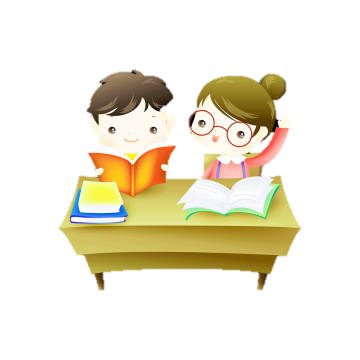 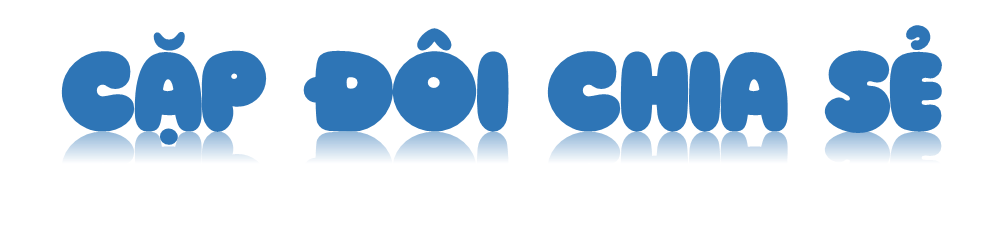 * So sánh điểm giống và khác nhau giữa đối thoại và độc thoại.
Giống nhau :
Đều có dấu gạch đầu dòng.
Là lời của 1 người nào đó nói với chính mình hoặc nói với 1 ai đó trong tưởng tượng
Là hình thức đối đáp, trò chuyện giữa 2 hoặc nhiều người.
Khác nhau :
* Phân biệt độc thoại và độc thoại nội tâm
- Lời của một người nào đó nói với chính mình hoặc nói với một ai đó trong tưởng tượng.
Không nói thành lời.
 Trong văn bản tự sự, phía trước câu nói không có gạch đầu dòng
Nói thành lời 
 Trong văn bản tự sự, phía trước câu nói có gạch đầu dòng
Nhận biết độc thoại nội tâm trong đoạn văn sau:
 Thế là lão Hạc đã chết, trước phần mộ lão Hạc:
    Cụ Hạc ơi! Tôi xin làm đúng những lời cụ ủy thác. Tôi sẽ giữ nguyên vẹn mảnh vườn để trao lại cho con cụ, tôi sẽ nói với anh ấy cụ thà chết chứ không chịu để mất mảnh vườn. Mãi mãi tôi nguyền rủa những kẻ đã hà hiếp cụ, đẩy cụ đến cái chết thê thảm này. Xin vĩnh biệt cụ!
Độc thoại nội tâm. Vì  lời nói không nói thành lời và không có gạch đầu dòng
1. Bài 1: sgk/ T178
Mãi khuya, bà Hai mới chống gối đứng dậy. Bà lẳng lặng xuống bếp châm lửa ngồi tính tiền hàng. Vẫn những tiền cua, tiền bún, tiền đỗ, tiền kẹo… Vẫn cái giọng rì rầm, rì rầm thường ngày.
    - Này, thầy nó ạ.
Ông Hai nằm rũ ra ở trên giường không nói gì.
    - Thầy nó ngủ rồi à?
    - Gì?
Ông lão khẽ nhúc nhích.
    - Tôi thấy người ta đồn…
Ông lão gắt lên:
   - Biết rồi!
Bà Hai nín bặt. Gian nhà lặng đi, hiu hắt.
						(Kim Lân, Làng)
- Đối thoại diễn ra giữa hai vợ chồng ông Hai không bình thường. Cuộc thoại diễn ra trong đêm khuya khi mọi người đã ngủ cả.
+ Lời thoại đều ngắn, có câu hỏi, câu cảm thán, có lời không nói hết câu (chấm lửng)
+ Lời đối thoại không liền nhau mà xen kẽ với lời người dẫn chuyện kể về hai nhân vật.
=>Tác dụng: Dựng lên cuộc đối thoại sinh động, tái hiện cuộc thoại như thật, bộc lộ rõ tính cách và tâm trạng của hai nhân vật: Buồn bã, chán chường, đau khổ thất vọng khi nghe tin làng theo giặc.
2. Bài 2: sgk/ T179
Viết một đoạn văn kể chuyện theo đề tài tự chọn, trong đó sử dụng cả hình thức đối thoại, độc thoại và độc thọai nội tâm.
CHỦ ĐỀ TÌNH BẠN
  Chiều hôm qua đi học về, lòng tôi man mác buồn vì Hoa - một người bạn thân của tôi, mới chuyển trường về quê. Tôi vừa về đến nhà, mẹ đã  nói:
Con thay đồ chuẩn bị xuống ăn trưa. Hôm nay, mẹ nấu món canh cua rau đay con thích nhất đó.
Tôi uể oải trả lời:
- Con hơn mệt nên không muốn ăn. Bố mẹ cứ ăn trước ạ.
Rồi tôi lên phòng, vùi mình vào trong chăn và trách thầm Hoa. Sao lại đi mà chẳng báo trước. Cậu thật vô tâm, thật ích kỉ. Nghĩ đến đó tôi lại khóc nức nở, rồi ngủ thiếp đi lúc nào không hay. 
    Sáng hôm sau, ngủ dậy tôi bỗng thấy một lá thư đặt ngay bên cạnh mình, tôi nhìn nét chữ và nhận ra ngay:
- Trời ơi, là thư của Hoa!
Từng dòng chữ Hoa viết khiến cho tôi hiểu hơn quyết định chuyển trường của bạn và cả lí do bạn không nói với tôi. Tôi không còn trách Hoa nữa. Bạn ấy mãi mãi là người mà tôi yêu quý.